Отчет управления образования администрации г. Невинномысска о проделанной работе за 2015 год
Светлана Борисовна Денисюк, 
начальник управления образования
24 февраля 2016 года
1
Ключевые задачи
1.Предоставление качественных основных и дополнительных образовательных услуг населению.
2.Выполнение указа Президента Российской Федерации от 07.05.2012 года № 597 «О мероприятиях по реализации государственной социальной политики».
3.Развитие муниципальной системы оценки качества образования и обеспечение общих подходов к оценке качества.
4.Обеспечение преемственности на всех уровнях образования через внедрение инновационных образовательных технологий, инструментов социального развития, непрерывного образования.
2
Ключевые задачи
5.Создание условий для введения федеральных государственных стандартов дошкольного образования в муниципальных дошкольных образовательных учреждениях.
6.Усиление контроля за эффективным использованием оборудования, полученного в рамках модернизации системы образования. 
7.Создание условий для профессионального роста руководящих и педагогических работников образовательных организаций. 
8.Осуществление мер по выявлению и сопровождению одаренных детей и талантливой молодежи. 
9.Повышение эффективности профилактических мероприятий, направленных на снижение количества правонарушений и безнадзорности среди несовершеннолетних.
3
Ключевые задачи
10.Формирование информационного пространства, социального партнерства и сетевого взаимодействия в воспитательной системе города. 
11.Координация деятельности и повышение ответственности органов местного самоуправления, образовательных организаций, институтов гражданского общества, коммерческих организаций в решении проблем отдыха, оздоровления и занятости детей.
12.Совершенствование инфраструктуры образовательных учреждений.
13.Обеспечение соблюдения законности в деятельности управления образования администрации города Невинномысска и подведомственных организаций.
4
Предоставление образовательных услуг
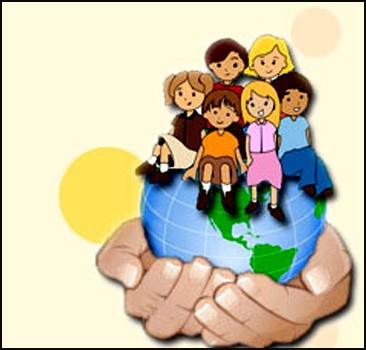 5
Дошкольные образовательные учреждения
6
Электронная очередь на устройство в дошкольные образовательные учреждения
7
Общеобразовательные учреждения
8
Развитие индивидуальных моделей освоения образовательных программ
9
Развитие индивидуальных моделей освоения образовательных программ
2 человека в МБОУ СОШ №15, 16 обучаются в форме семейного образования;
в 14 ОУ индивидуально на дому обучаются 77 человек;
в 9 ОУ с использованием дистанционных образовательных технологий обучаются 22 ребенка-инвалида;
МБОУ СОШ №7, 15 организован подвоз обучающихся для 88 детей.
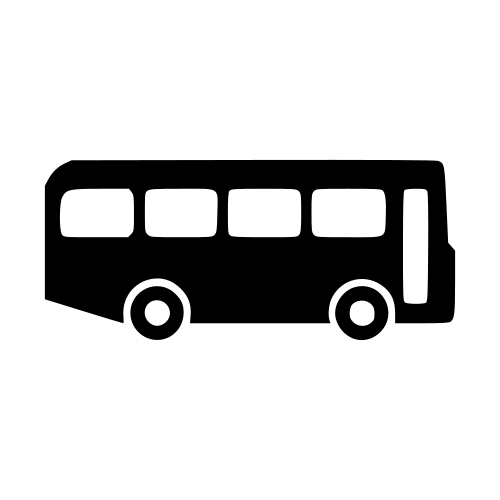 10
Дополнительное образование
11
Дополнительное образование
12
Дополнительное образование
13
Востребованность дополнительного образования
14
Предпрофильная подготовка
15
Профориентационная работа
16
Профильное обучение
СОШ №1, 12, 18, Лицей №6, гимназия №9 реализуют программы профильного обучения по следующим направлениям:
информационно-технологический,
социально-экономический,
социально-гуманитарный,
психолого-педагогический,
химико-биологический.
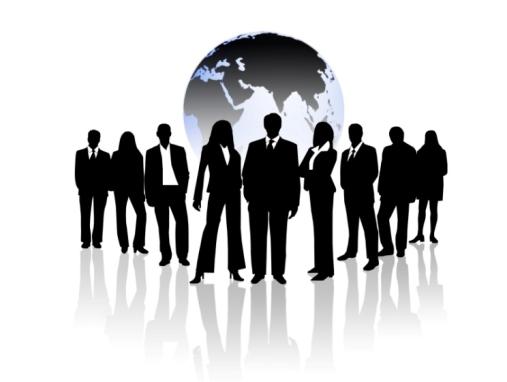 17
Трудоустройство выпускников 9, 11 классов
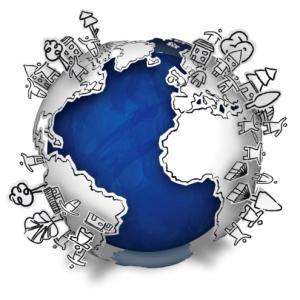 18
Майские Указы Президента
Средняя заработная плата педагогических работников  – 23714 руб.
19
Муниципальная системы оценки качества образования
20
Муниципальная системы оценки качества образования
21
Государственная итоговая аттестация (ЕГЭ)
622 человека
22
Государственная итоговая аттестация
Гимназия №9
ППЭ
Лицей №6
СОШ №18
23
Государственная итоговая аттестация
Популярные предметы ЕГЭ-2015
24
Государственная итоговая аттестация (ОГЭ)
Обязательные экзамены – русский язык и математика
Экзамены по выбору –                 9 предметов
866 обучающихся 9-х классов
310 обучающихся 9-х классов
ОГЭ
ОГЭ
28 обучающихся 9-х классов
ГВЭ
25
Аттестация педагогических работников
Успешно прошли 314 пед.работников (22,3%)
26
Аттестация педагогических работников
Почему  педагоги не желают проходить аттестацию на высшую и первую квалификационную категорию?
- Пенсионный возраст педагогов;
- Нагрузка в 1,5 и более ставки снижает  возможность качественно подготовить электронное портфолио;
- Недостаточная доплата за полученную квалификационную категорию (10%).
27
Рейтинг образовательных организаций
Дошкольное  образование
28
Рейтинг образовательных организаций
Общеобразовательные организации
29
Рейтинг образовательных организаций
Общеобразовательные организации повышенного уровня
30
Мониторинг качества образования
31
Мониторинг качества образования
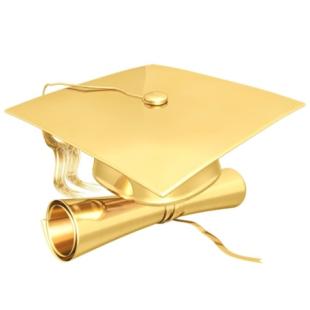 32
Мониторинг качества образования
Оценка учебных достижений обучающихся
4 класс
33
Мониторинг качества образования
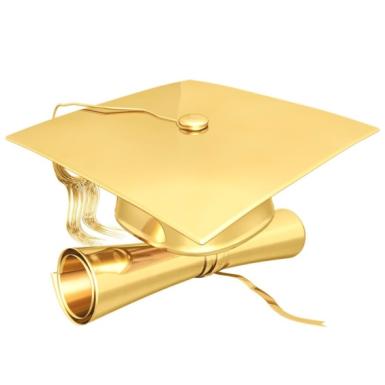 Оценка учебных достижений
34
Участие в конкурсах профессионального мастерства
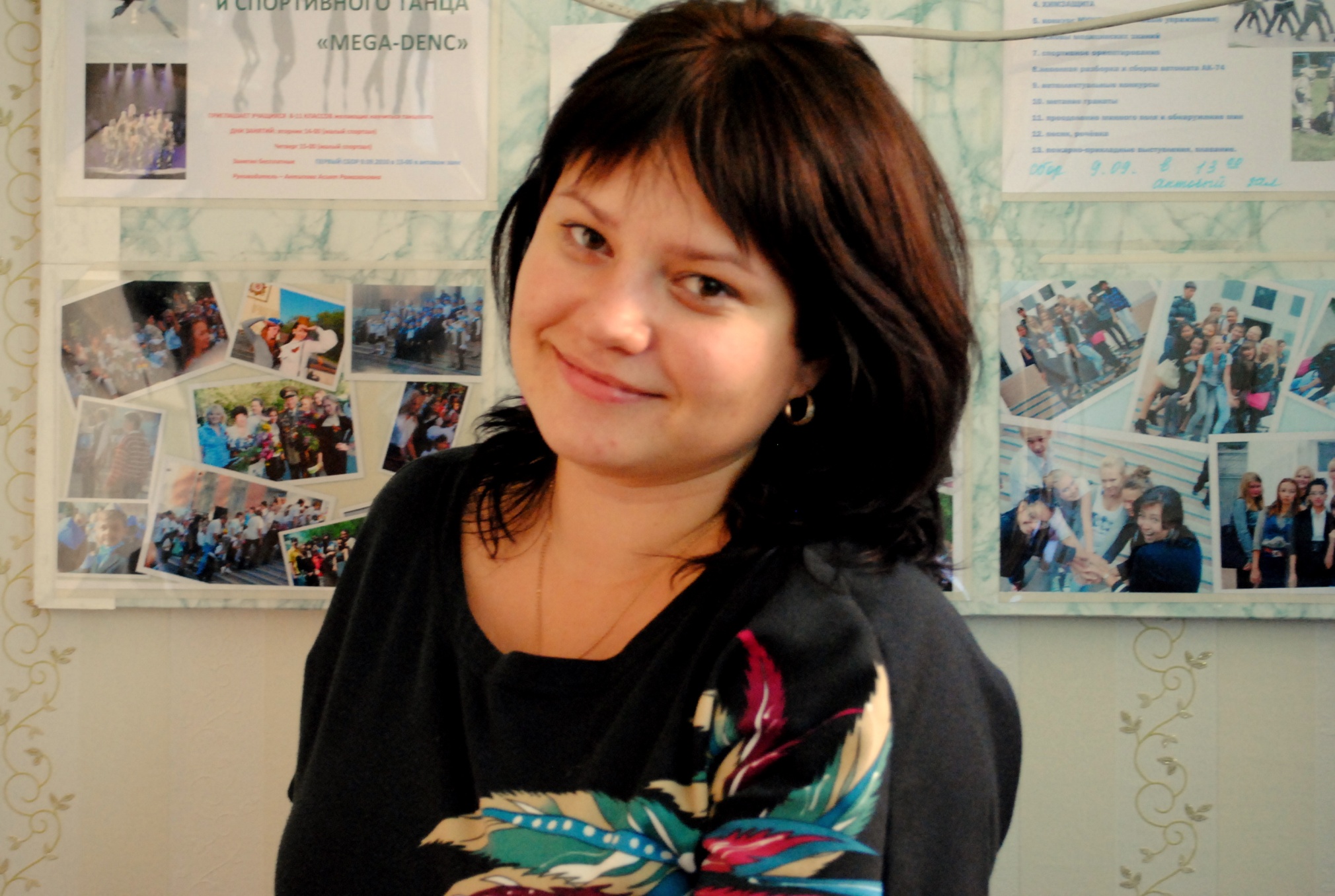 35
Модернизация общего образования
36
Модернизация общего образования
37
Профессиональный рост руководящих и педагогических работников
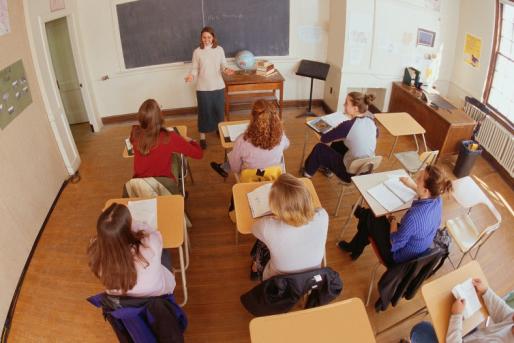 38
Профессиональный рост руководящих и педагогических работников
39
Профессиональный рост руководящих и педагогических работников
40
Одаренные дети
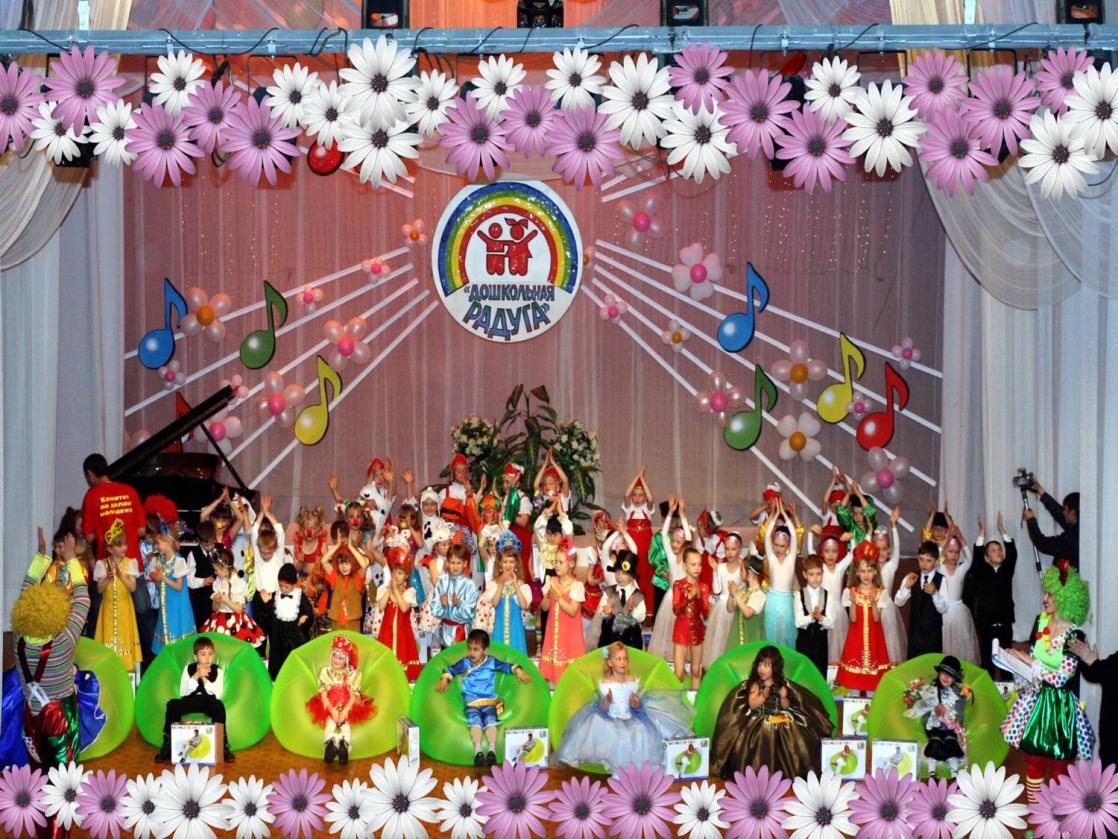 41
Одаренные дети
42
Одаренные дети
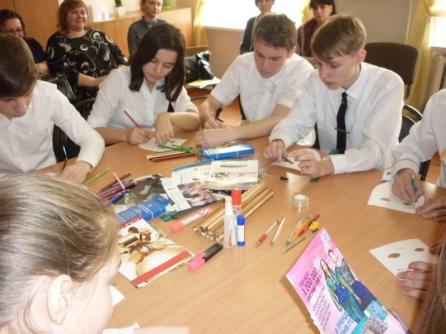 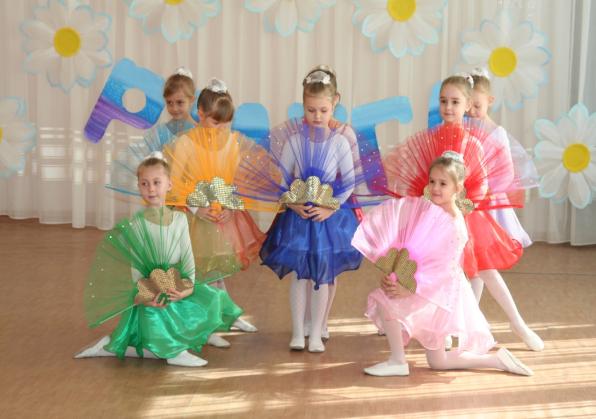 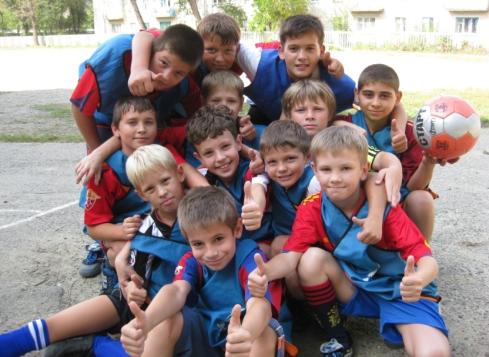 43
Одаренные дети
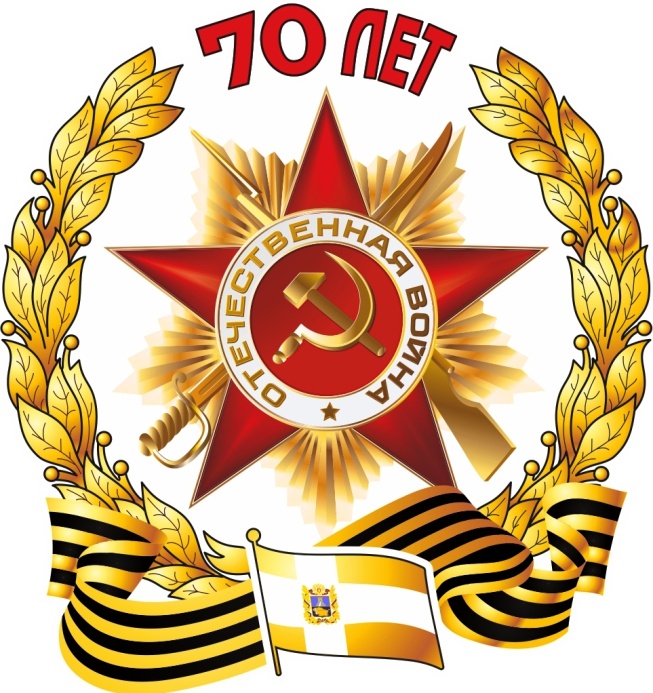 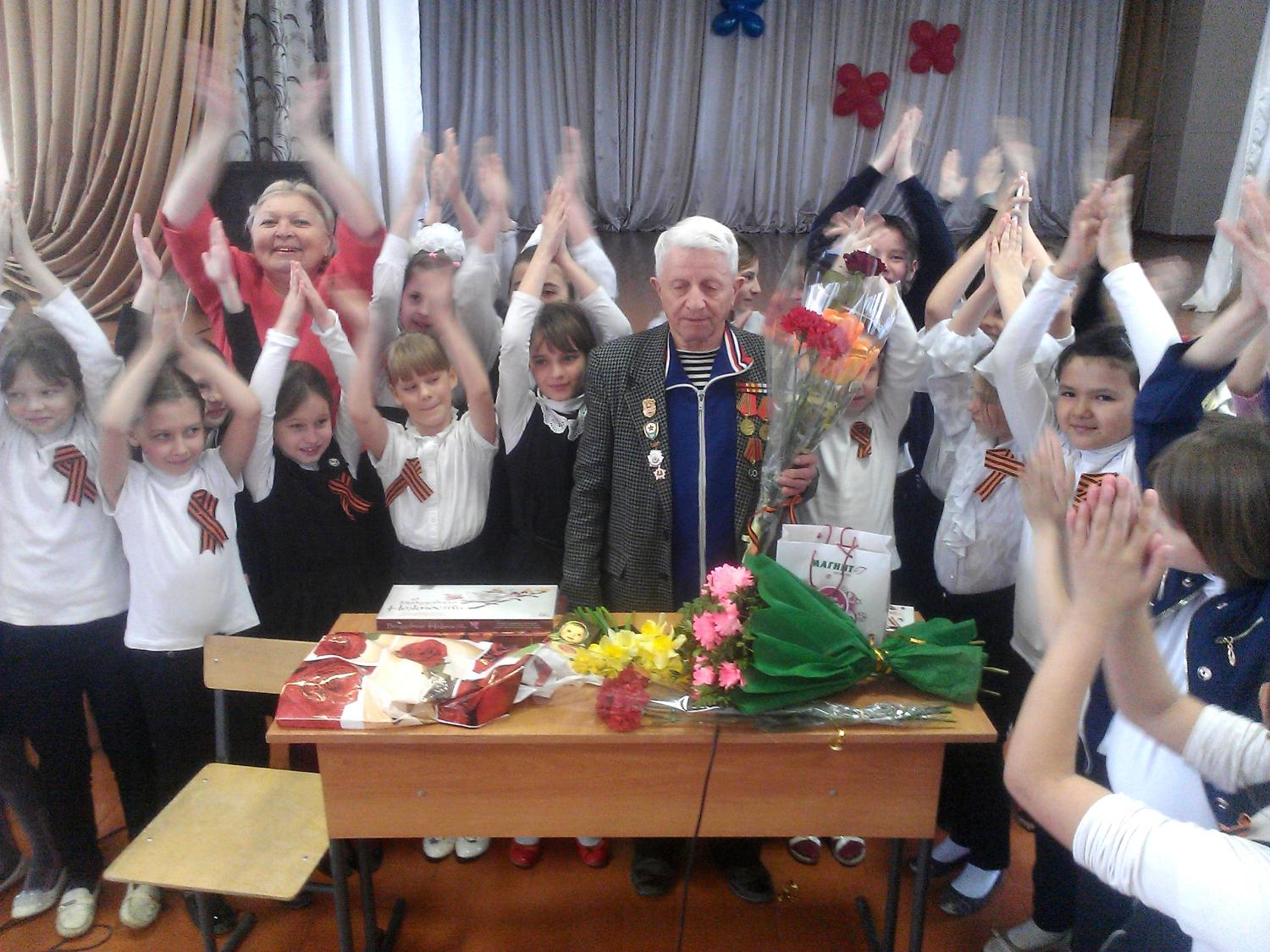 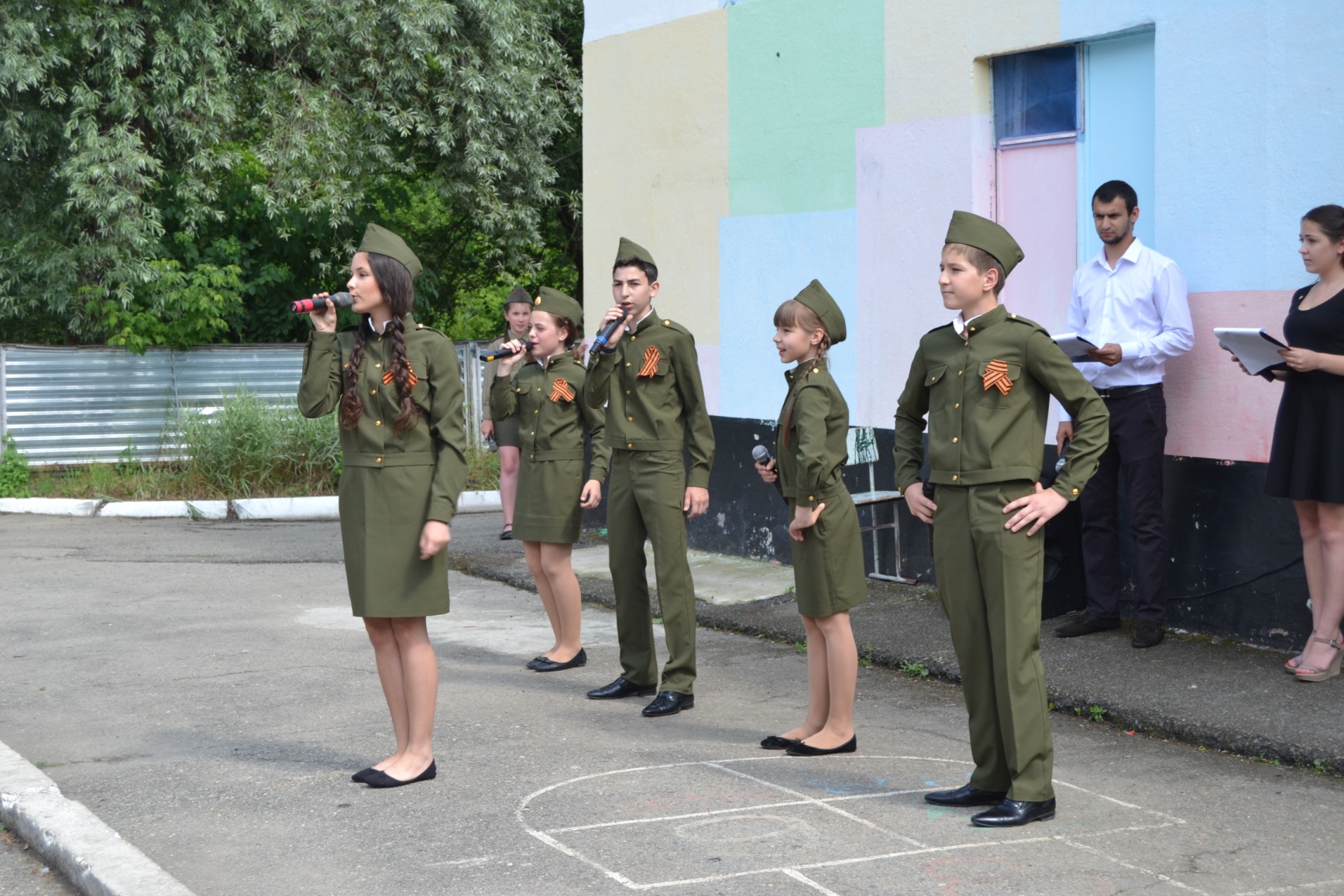 44
Одаренные дети
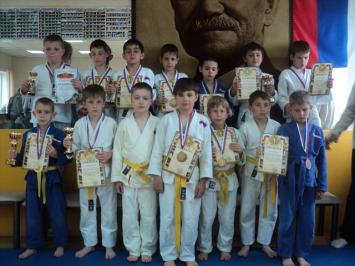 45
Одаренные дети
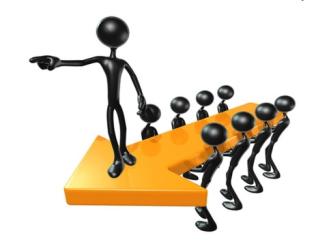 46
Одаренные дети
В заключительном этапе Всероссийской олимпиады принимали участие трое учащихся: 
география - Казанцев Виктор, 11 класс, СОШ №20, 
право – Иероклис Елена, 9 класс, Лицей №1,
ОБЖ - Малеванный Борис, 9 класс, гимназия №10
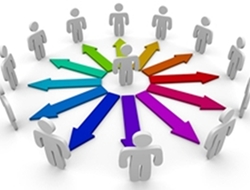 47
Профилактика безнадзорности и  правонарушений
48
Инфраструктура образовательных учреждений
Из средств краевого и местного бюджетов
Заменено  264  оконных блока в 
11  ОУ
3942 тыс. рублей
49
Инфраструктура образовательных учреждений
медицинский кабинет МБОУ СОШ № 15
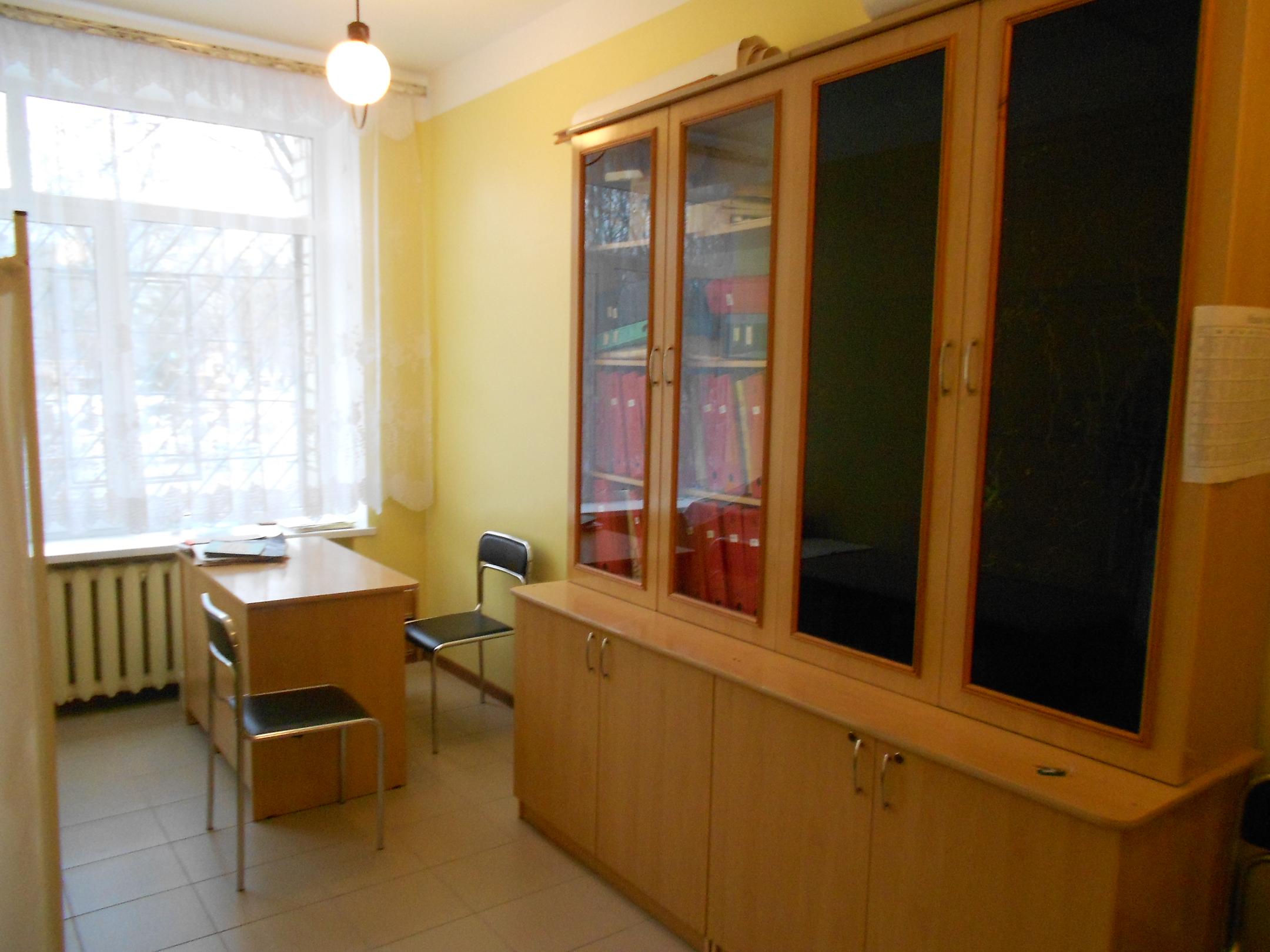 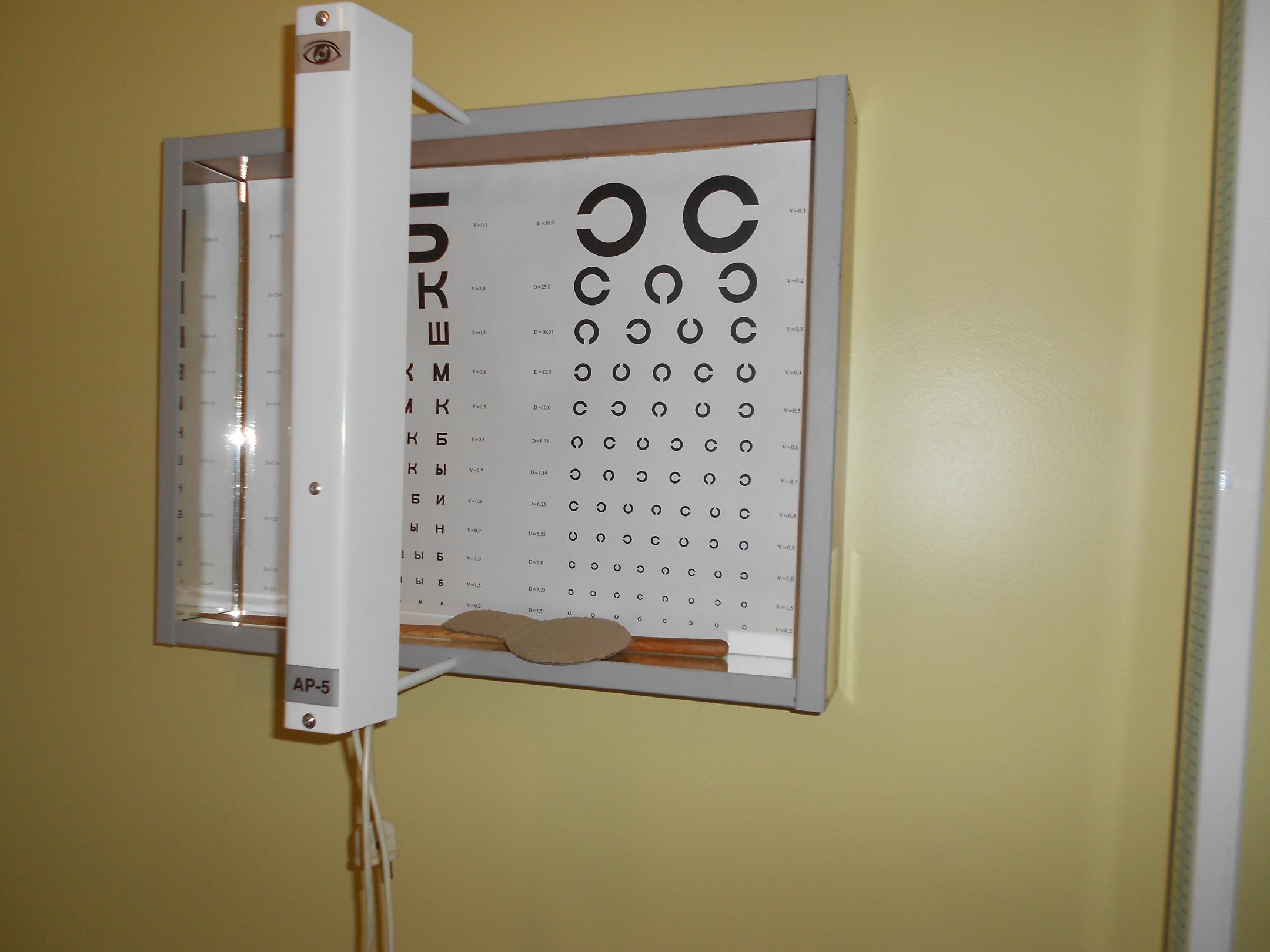 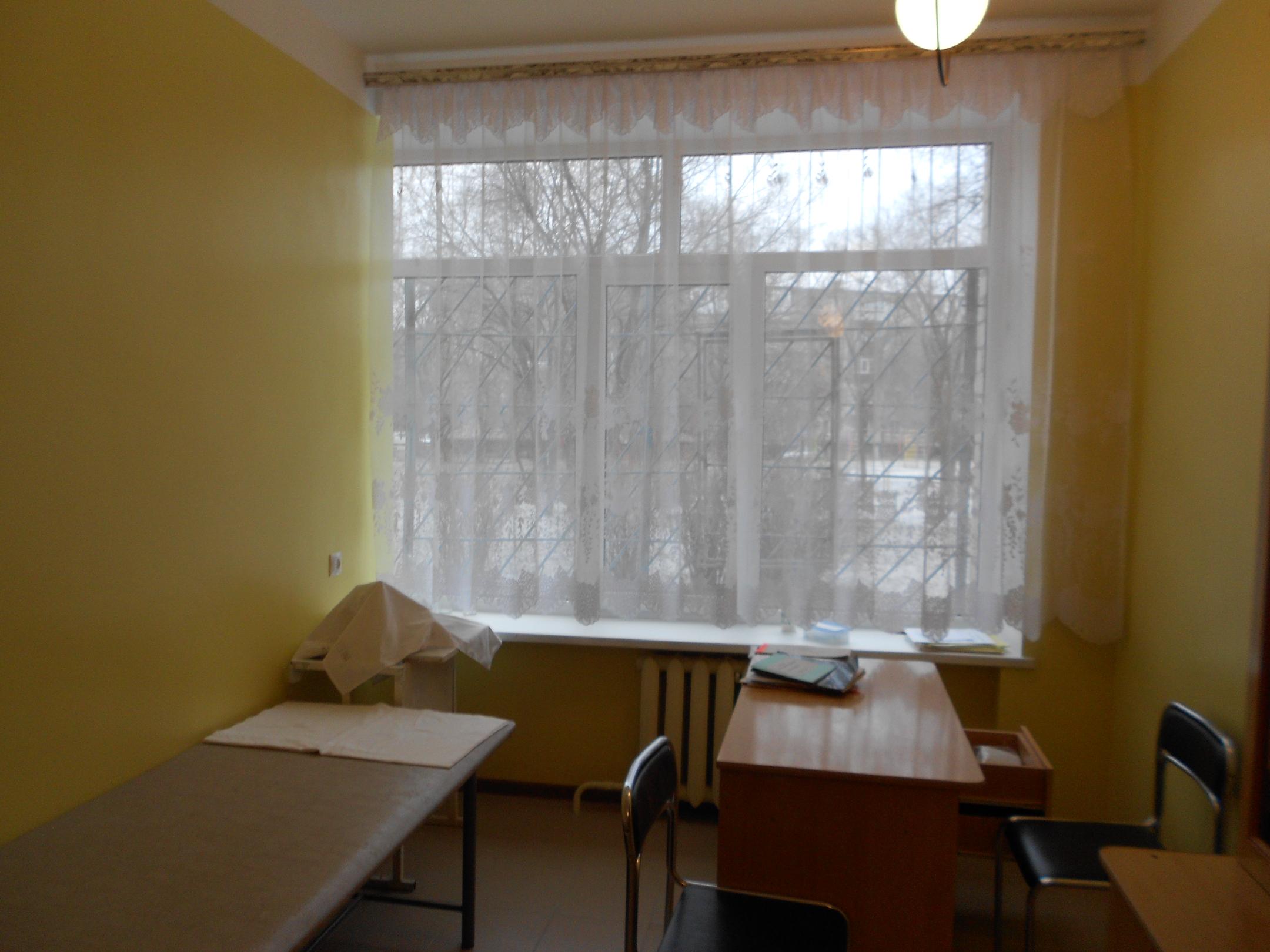 50
Пожарная безопасность
В бюджете 2016 года предусмотрены расходы только на техническое обслуживание системы ПАК «Стрелец-мониторинг» в размере 1080 тыс. рублей:

общеобразовательные организации – 342 тыс.руб.; 
- дошкольные организации – 576 тыс. руб.
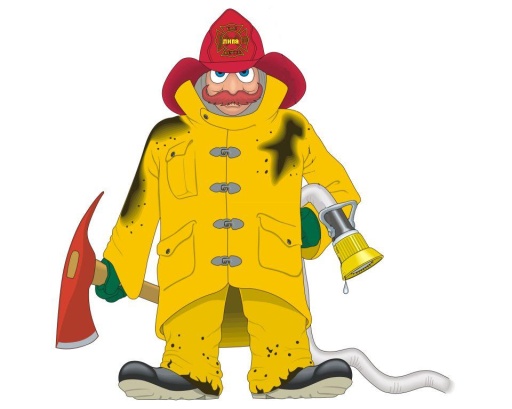 51
Пожарная безопасность
Для обеспечения пожарной безопасности в 2016 году необходимо финансирование в следующем объеме:
общеобразовательные учреждения и учреждения дополнительного образования – 
12 795 тыс. руб.,
дошкольные учреждения – 11 834 тыс. руб.
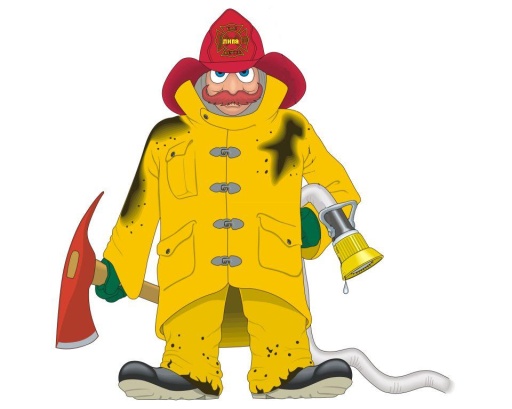 52
Основные  направления развития  системы образования на 2016 год
1. Предоставление качественных основных и дополнительных образовательных услуг населению;
2. Выполнение указа Президента Российской Федерации от 07 мая 2012 г. № 597 «О мероприятиях по реализации государственной социальной политики»;
3. Формирование  муниципальной системы независимой оценки качества образования в целях достижения стратегических ориентиров национальной образовательной инициативы «Наша новая школа»;
4. Повышение уровня профессиональной компетентности руководящих и педагогических работников с учетом требований профессиональных стандартов;
53
Основные  направления развития  системы образования
5. Совершенствование условий, обеспечивающих развитие мотивации и способностей обучающихся в познании, как основном условии успешного освоения основных образовательных программ, творчестве, труде и спорте, формирующих активную гражданскую позицию, культуру здорового  и безопасного образа жизни;
6. Повышение эффективности воспитательной деятельности, направленной на успешную социализацию детей через интеграцию социальных институтов воспитания (в том числе в летний период);
7. Развитие форм государственно-общественного управления и социального партнерства;
54
Основные  направления развития  системы образования
8. Расширение состава сведений и сервисов, предоставляемых на официальных сайтах  образовательных организаций  города, с учетом ориентации их содержания на информационные запросы семей;
9. Активизация деятельности просветительского, образовательного, научно-методического характера, направленной на продвижение и укрепление позиций русского языка, российской культуры, науки и образования.
10. Внедрение эффективных методов формирования устойчивых навыков безопасного поведения обучающихся на дорогах, в быту и в школе.
55